Ankara Üniversitesi Sağlık Bilimleri FakültesiSosyal Hizmet Bölümü
Dersin Adı: Gerontolojik Sosyal Hizmet
Öğretim Üyesi: Prof. Dr. Emine ÖZMETE

Konu: Yaş, yaşlanma ve yaşlılık tanımları
Günlük yaşamda yaşlılık ile ilgili birçok kavram kullanılmaktadır.

“Yaş”, “yaşlı”, “yaşlanma” ve “yaşlılık” kavramları aynı anlama geliyor gibi görünse de farklı tanımlanmaktadır.
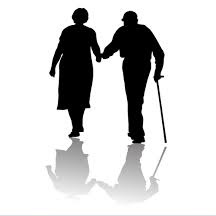 Yaş; kronolojik ve biyolojik yaş olarak iki bicimde açıklanmaktadır. İnsan yaşamının, doğumdan içinde bulunulan ana kadar olan bütün dönemlerini kapsayan süreci “kronolojik yaş”; içinde bulunulan yaş basamağının zaman birimi ise “biyolojik yaş” olarak ifade edilmektedir.
Yaşlanma; her canlıda görülen, tüm işlevlerde azalmaya neden olan evrensel bir süreçtir. Başka bir deyişle, molekül, hücre, doku, organ ve sistemler düzeyinde süreç içerisinde ortaya çıkan, dönüşü olmayan yapısal ve fonksiyonel değişikliklerin tümüdür.  Yaşlanma, beden yapısı ve işlevinde süregelen bozuklukların birikiminin sonucudur.
Diğer bir deyişle yaşlanma, önlenmesi mümkün olmayan kronolojik, sosyal ve biyolojik bir süreçtir.  Yaşlanmaya ilişkin tanımların ortak yanı ise, bu olgunun canlılara özgü olduğu gerçeğidir.  Yaşlanma beden yapısı ve işlevindeki süregelen engellerin bir birikimi olarak ortaya çıkar (Aiken 1995).
Dünya Sağlık Örgütü (WHO), 1963 yılında yaşlıların sağlık sorunları konusunda düzenlediği toplantıda yaşlıları kronolojik olarak üçe ayırmıştır: 
(i) orta yaşlılar (45-59 yas), 
(ii) yaşlılar (60-74 yas), 
(iii) ihtiyarlar (75 yaş ve üzeri) (UN 1980). 

	Yaşlanma, genel olarak, organizmanın çevreye uyumunda gitgide artan bir yetersizlik şeklinde ortaya çıkar.
Bireyin saçlarının beyazlaşması ya da dökülmesi, cildinin kırışması “yaşlanma” olarak algılanmamalıdır. Gerçekte birey çevresine uyum göstermekte artık zorlanıyor ise yaşlanıyor demektir. Yaşlanma “birincil, ikincil ve üçüncül yaşlanma” şeklinde de incelenmektedir:
Birincil yaşlanma (normal yaşlanma); izleri yıllarca ortaya çıkmasa da yaşamın erken dönemlerinde başlar. Bütün organlar ya da sistemler aynı düzeyde olmasa da beden genel olarak yaşlanır.
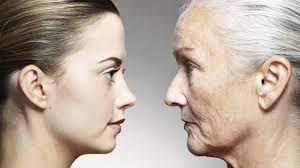 İkincil yaşlanma, insanların çoğunda ortaya çıkar, ama evrensel ya da kaçınılmaz değildir. Bu yaşlanma hastalıklar, sigara, alkol ya da madde bağımlılığı gibi kotu kullanımlar sonucunda bedenin yıpranmasıdır ve böyle bir yaşam sürecinin sonucudur.
Üçüncül yaşlanma, yasamın sonunu haber veren hızlı ve en ileri düzeydeki bozulmadır. Sağlıkta, toplumsal yasamda, bilişsel işleyişteki değişiklikler ile ortaya çıkar. Yaşlılık, tüm canlılarda görülen temel bir biyolojik süreçtir. 

	Yaşlılık; bireylerin fiziksel ve ruhsal güçlerini bir daha yerine gelmeyecek şekilde yavaş yavaş kaybetme hali olarak tanımlanmaktadır.
Yaşlılık, yasam surecinin çocukluk, gençlik, yetişkinlik gibi doğal ve kaçınılmaz bir surecidir. Fransızların büyüme ve olgunluk surecinden sonra “üçüncü çağ” olarak isimlendirdikleri yaşlılık, insan yaşamının son dönemidir. 

Yaşlılık, ilk bakışta fizyolojik bir olgu olup, döllenme ile birlikte başlayıp, ölüme kadar devam eden değisim surecidir. Bu nedenle yaslanmanın biyolojik, sosyal, ekonomik, ekolojik ve biyografik bir yazgı olduğu kabul edilir (Akyol 1996).
Yaslanma; kronolojik, biyolojik, fizyolojik, psikolojik, sosyo-kültürel, ekonomik ve toplumsal olmak üzere farklı boyutları ile tanımlanmaktadır.
Kronolojik Yaşlanma: Doğumla birlikte başlayan ve yasın ilerlemesi ile gecen zaman “kronolojik yaslanma” olarak açıklanmaktadır. Günümüzde, fizyolojik olarak yaşlılığın başlangıcını belirlemenin son derece güç, psikolojik olarak ise hemen hemen olanaksız olduğu bilinmektedir. Bu bağlamda, doğumdan başlayarak yaşın ilerlemesi ile geçen zaman olarak tanımlanan “kronolojik yaslanma” primer ve sekonder yaşlanma ayrımıyla irdelenmektedir.
a. Primer Yaşlanma: Kronolojik yasın ilerlemesiyle birlikte, sabit bir hızla gelişen biyokimyasal değişimlerdir. Bunlar; beyin hücrelerindeki sürekli kayıp, otuzlu yaslarla başlayarak gelişen kırışma, kuruma gibi derideki değişimler ve çeşitli bedensel gerilemelerdir. Primer yaşlanmanın genetik olduğu belirtilmekte ve insan vücudunda primer yaşlanmaya yol açan bir genin varlığından da söz edilmektedir. Bu gen üzerinde sürdürülen araştırmaların, kronolojik yaslanma ile gelişen değişimlerin ortaya çıkışını geciktirebilecek ya da önleyebilecek sonuçlar ortaya koyabileceği tahmin edilmektedir.
b. Sekonder Yaşlanma: Duygusal örselenmeler, hastalıklar, gerilimli ve yorucu bir yasam temposu, yetersiz ve dengesiz beslenme, fiziksel ve düşünsel aktivite yetersizliği gibi yasam baskıları ile primer yaşlanmanın hızlanmasıdır.
Biyolojik Yaşlanma: Zamana bağlı olarak bireyin anatomi ve fizyolojisindeki değişiklikler ile ortaya çıkar. İskelet sistemindeki yıpranmaya bağlı olarak duruşta, boyda, omuzlar arasındaki açıklıkta ve göğüs derinliğindeki değişikliklerde gözlemlenir.
Fizyolojik Yaşlanma: Yaşlanmayla birlikte üretkenlikte ve fizyolojik süreçlerde sürekli ve kaçınılmaz düşüşler görülmektedir.  Vücut bileşimi, kalp-damar sistemi, böbrekler, sindirim sistemi, karaciğer, beyin, sinirler, akciğerler ve endokrin sistemde işlevsel olarak yetersizlikler ortaya çıkmaktadır.
Psikolojik Yaşlanma: Psikolojik yaşlanma, bireyin zihinsel yetenek ve işlevlerindeki azalma ile birlikte, davranışsal uyum yeteneğinde yasa bağlı ortaya çıkan değişimleri ifade etmektedir. Yaslanma surecinde sevilen birinin kaybı, işlevsel yetersizlik, kronik fiziksel hastalıklar, günlük yaşam aktivitelerinde başkalarına bağımlılığın artması, otonomi kaybı, ekonomik yetersizlik, sosyal destek kaybı gibi yoksunluklar ve kurum bakımına duyulan ihtiyaç, depresyon olasılığını arttırmakta ve psikolojik yaslanmayı hızlandırmaktadır.
Sosyal/Sosyo-Kültürel Yaşlanma: Toplumun yaşlılığa bakışı, yaşlı bireyin kayıplarla başa çıkması, emeklilik ve ölüme yaklaşımları bağlamında değerlendirilmektedir. Sosyal/sosyo-kültürel yaşlanma, sosyalizasyon sürecinde gerçekleşmektedir. 
Sosyalizasyon, bireyin çevresindeki bireylerle iletişim kurduğu ve toplumun normlarını, değerlerini, rol beklentilerini öğrendiği, toplumsal yasama ilişkin tutumlarını ve fikirlerini geliştirdiği bir süreçtir. Böylece birçok toplumda yaşlılığa ilişkin değerler, yargılar, gelenekler, diğer öğrenilmiş davranışlar ve tutumlar yaslıların rollerini belirlemektedir. Bu acıdan yaşlılık bireyler için aile bireyleri, çocukları, akraba ve arkadaşları ile iletişim surecinde öğrendikleri yaşam boyu gelişen bir sürectir (Hansson ve Carpenter 1994).
Ekonomik Yaşlanma: Emeklilik döneminin başlaması ile birlikte gelir azalmakta ve alışılmış toplumsal statü giderek kaybolmaktadır. Bu da çoğu zaman yaslılar için ilişkilerin ve etkileşimlerin değişmesine neden olabilmektedir. Diğer yandan yaşlılık bilişsel ve fiziksel gerileme, üreticilik rolünün azalması, sosyal statüde değişme, sosyal desteğin zayıflaması, sağlığın kaybı gibi özgün sorunlarıyla bir “kayıplar donemi” olarak tanımlanabilir. Kayıpların birbiriyle kesişmesi ve yoksunluklara dönüşmesi; gelirin düşmesi ile yoksulluğun başlaması yaslıların öz-saygısını ve yaşamdan duydukları tatmini azaltmaktadır. Böylece sağlık ve bakım maliyetinin arttığı bir donemde gelir kaynaklarındaki azalma, yaslıların yasam biçiminin değişmesini kaçınılmaz hale gelmektedir.
Toplumsal Yaşlanma: Toplumsal yaşlanma “doğumda beklenen yasam süresi”, “toplumun ortalama yaşı” göstergeleri bağlamında değerlendirilmektedir. Bir toplumda 65 yas ve üzerindeki birey sayısının toplam nüfus içinde aldığı payın düzeyine göre toplumlar için “genç olgun-yaslı” tanımlamaları yapılabilmektedir. Yaşlı nüfusun toplam nüfus içindeki oranı % 4’ten az ise “genç nüfus”; % 4 - % 6.9 arasında ise “olgun nüfus”; % 7 - % 10 arasında ise “yaslı nüfus”; % 10’un üzerinde ise “çok yaslı nüfus” olarak tanımlanmaktadır.
Kaynaklar
Hablemitoğlu, Ş., Özmete, E., 2010.  Yaşlı Refahı:  Yaşlılar İçin Sosyal Hizmet. Kilit Yayınları,  Ankara
Koşar, N. 1996. Sosyal Hizmetlerde Yaşlı Refahı Alanı. Şafak Matbaacılık. Ankara